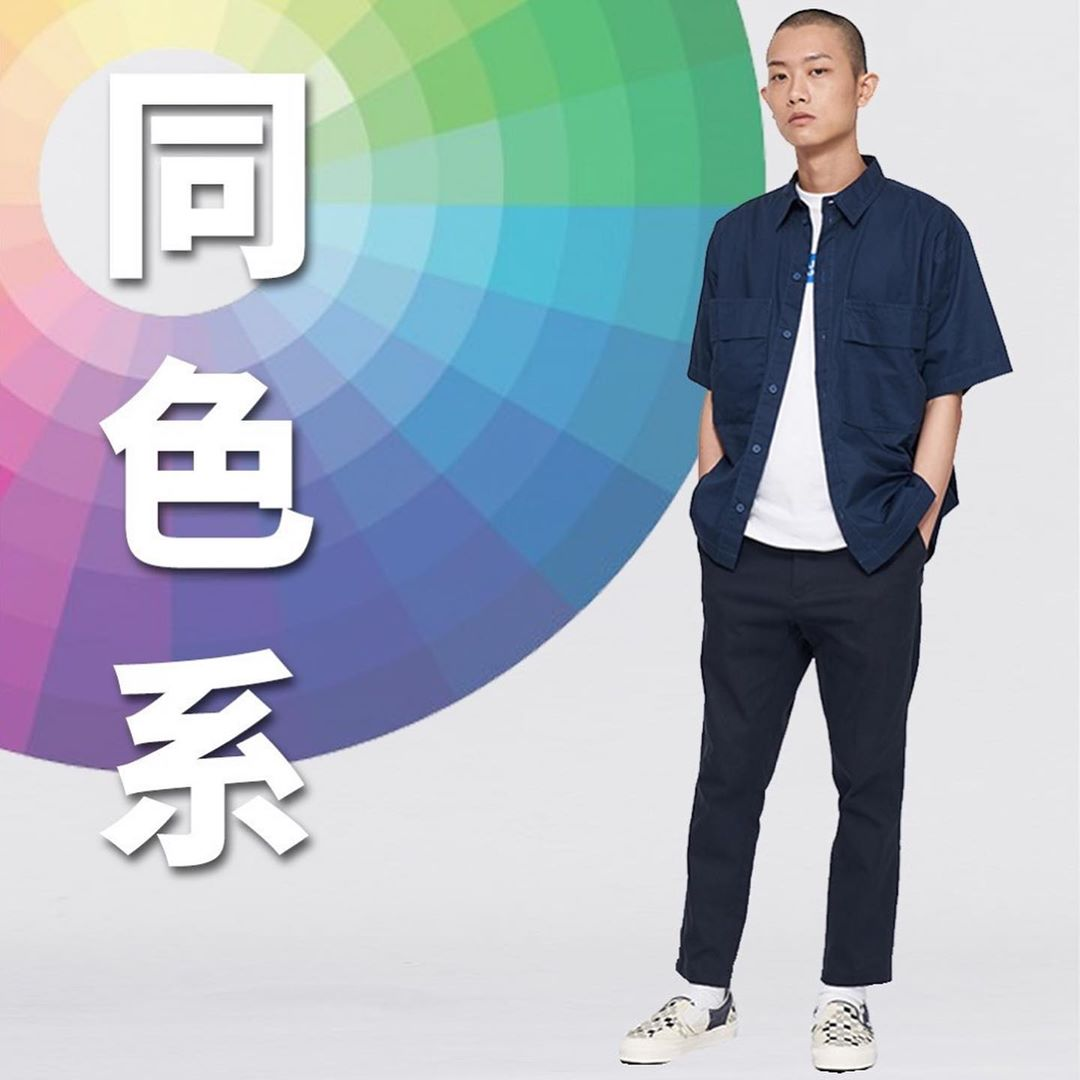 穿著大學問
上半身服裝
下半身服裝
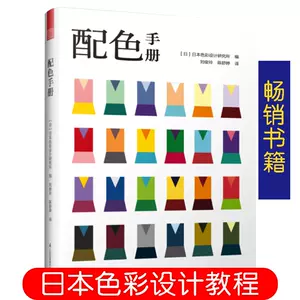 穿著大學問上半身服裝下半身服裝
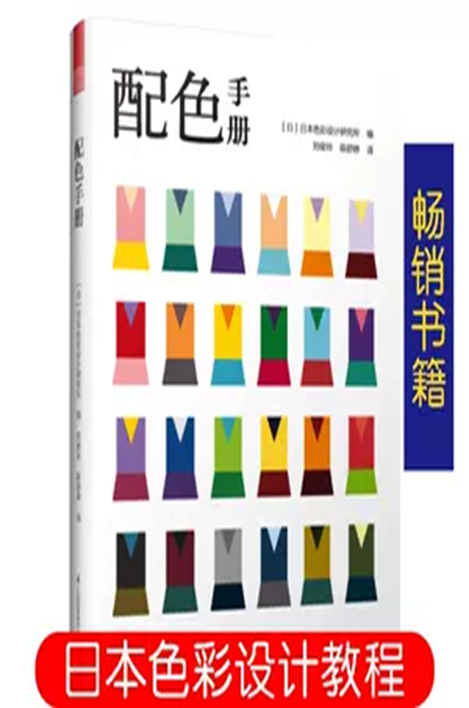 穿著大學問上半身服裝下半身服裝
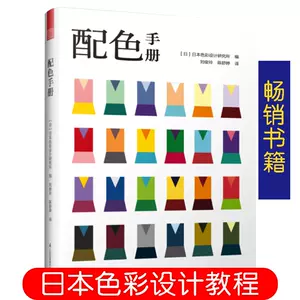 穿著大學問上半身服裝下半身服裝
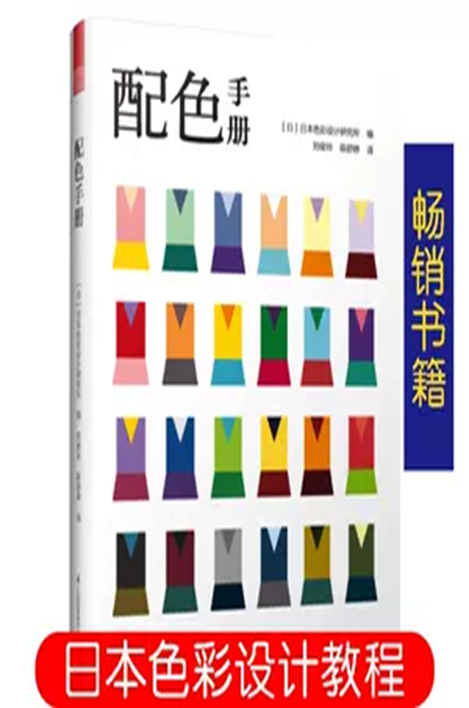 穿著大學問上半身服裝下半身服裝
穿著大學問:當我要購買服飾的時候……學習單5W1H
Who誰是主要購買者?自己?家人?
When 何時：選擇什麼時機購買?最新品?特價?
Where何地：選擇哪種購買管道?實體店?網購?
What什麼質料：想要買哪一種產品?品牌?款式?
Why為什麼要購買?好看?流行?需要?場合?
How如何買到適合的產品?
穿著大學問   學習單
班級：        座號：       姓名：
上半身服裝：
下半身服裝：
Who誰：
When 何時：
Where何地：
What什麼質料：
Why為什麼：
How如何：
畫圖：
穿著大學問粉色
穿著大學問綠色
穿著大學問藍色
穿著大學問無彩色:黑灰白
穿著大學問
穿著大學問衣服搭配不超過3個顏色